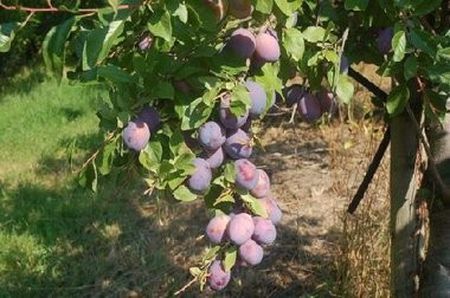 I just picked me a plum

Why some student officers’ social media works (and some doesn’t)
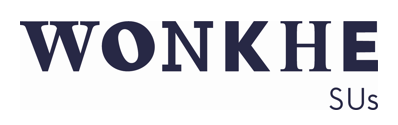 Pick an SU
Twitter, Blogs, Insta, Facebook & TikTok
How easy was it all to find?
Do you know what they’re doing
Do you know what they’re achieving?
Do you know what they think about things?
Do you know how they’re handling things?
General reflections
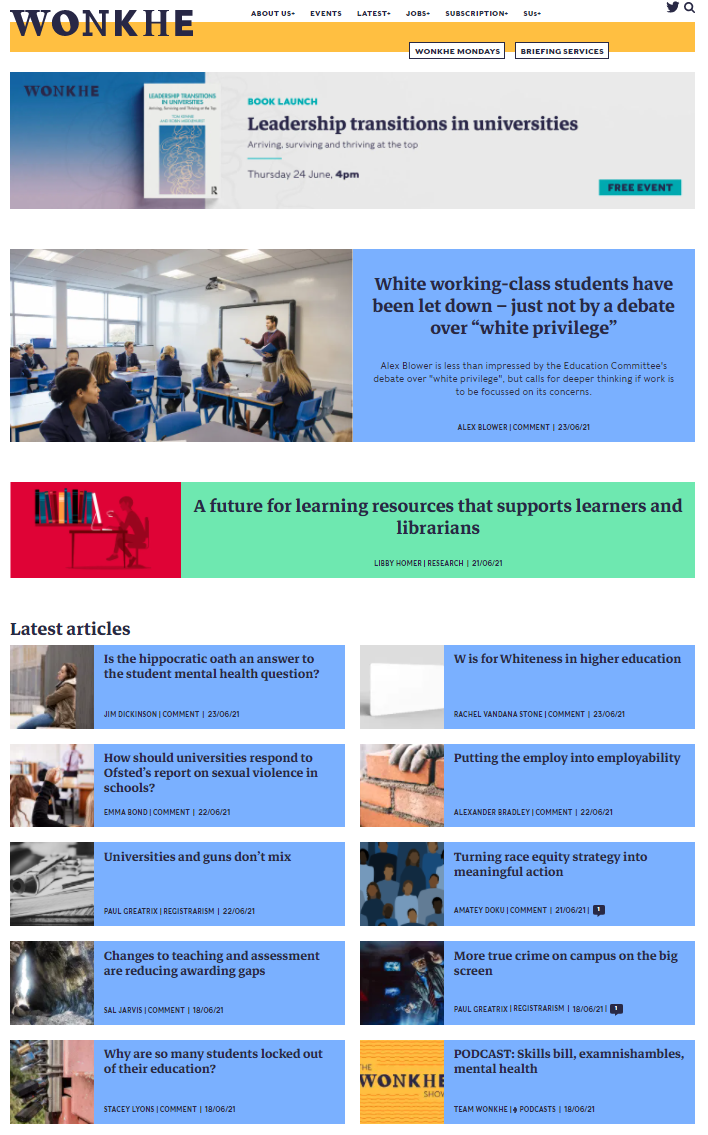 Context…
We spend a lot of time looking at political comms inc MPs and ministers (and VCs and uni SMTs…)
SU officers' social media - some dry, some exciting, some "on brand", some painfully off-brand…
Some barely post, and others overshare in a way that's genuinely upsetting. 
Emerging theory on political effectiveness
What can officers (and staff that support them) do to build an effective and engaging presence online that builds profile, increases engagement and enhances accountability?
About this session
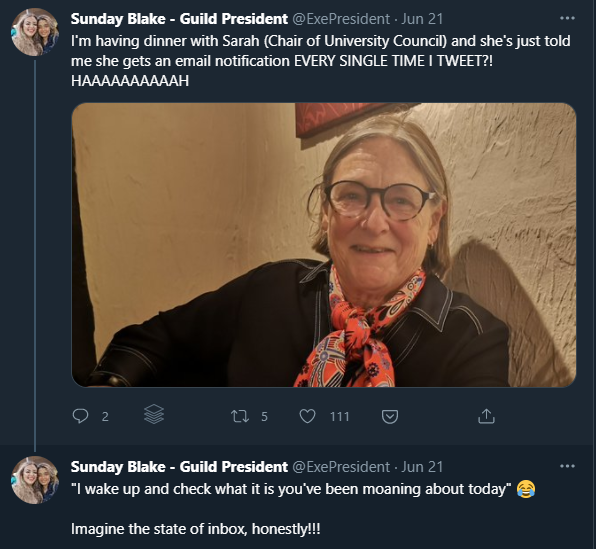 This isn’t a session about building a following or creating engaging content or staying out of trouble or being on brand or handling pile-ons
This is a session that anchors the output of student officers to their student (political) leadership role 
That involves leading a group of people (and its sub groups) and influencing others
It’s also about being a “player” in the community
Platforms: Principally about Twitter and Blogs (with some Facebook)
That’s not to say that political comms are impossible on TikTok and Insta, but…
About this session
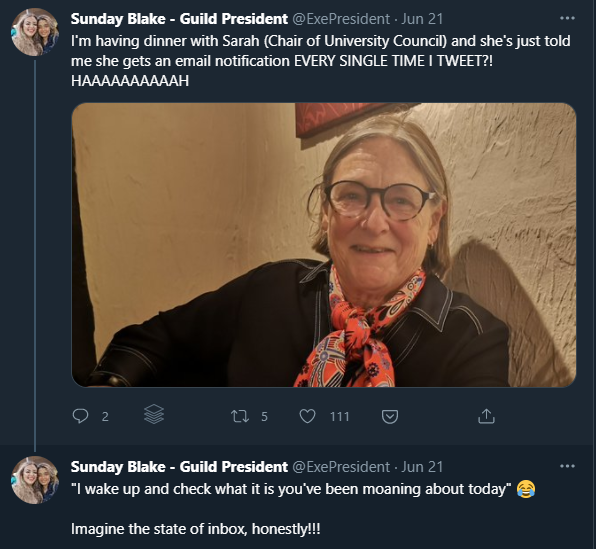 This isn’t a session about building a following or creating engaging content or staying out of trouble or being on brand or handling pile-ons
This is a session that anchors the output of student officers to their student (political) leadership role 
That involves leading a group of people (and its sub groups) and influencing others
It’s also about being a “player” in the community
Platforms: Principally about Twitter and Blogs (with some Facebook)
That’s not to say that political comms are impossible on TikTok and Insta, but…
Officers as embodiment
SUs as organisations that reflect students
SUs as organisations led by students – mutuals
SUs as organisations that agitate for change (positively)
SUs that make students’ lives better
SUs that make students feel more powerful
They use it to help shift the overton window
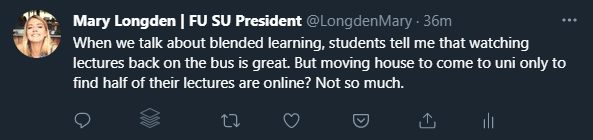 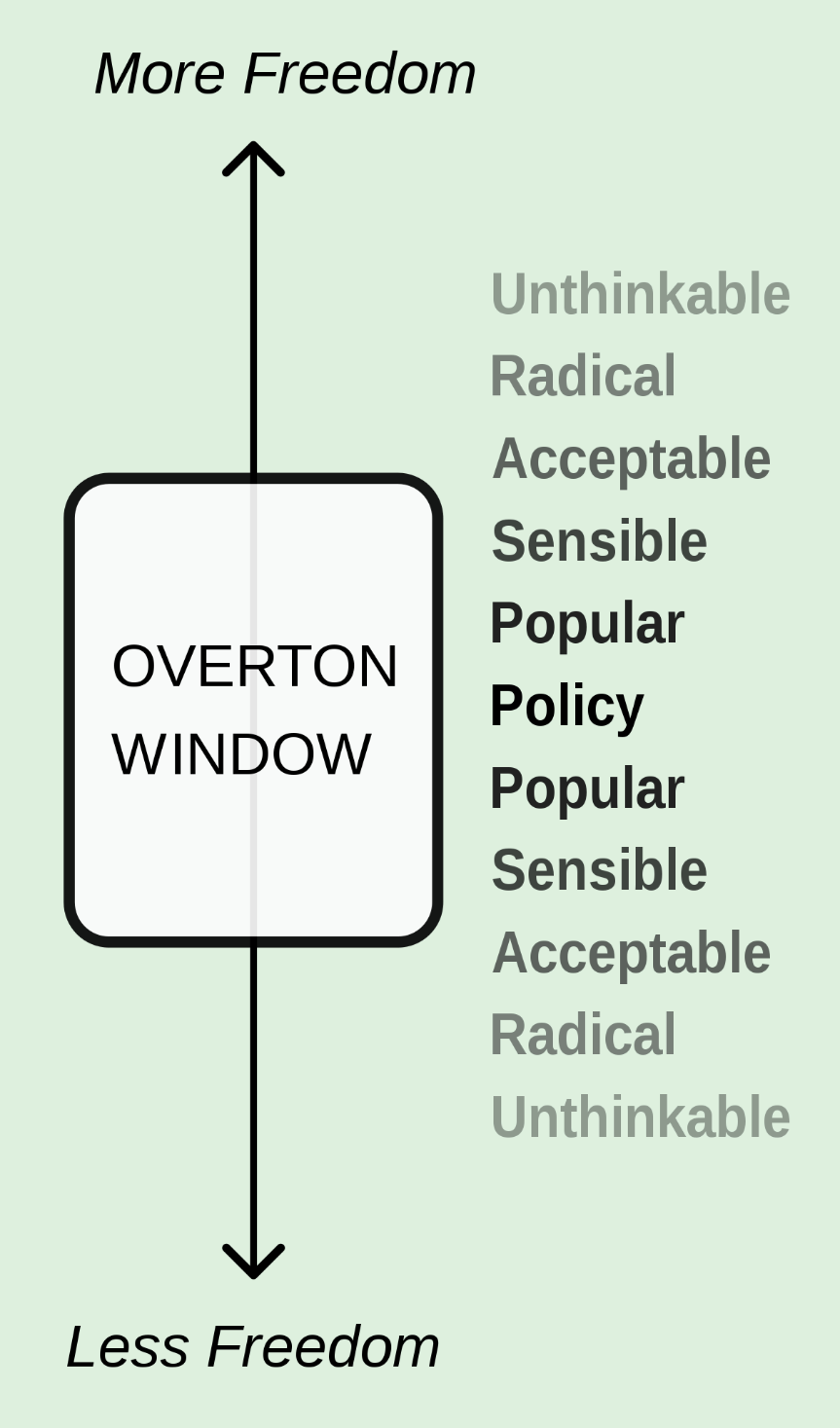 They provide highlights of a day - with angles
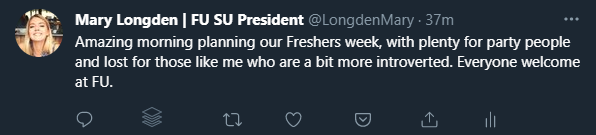 They influence the norms on campus
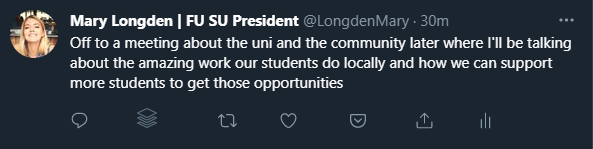 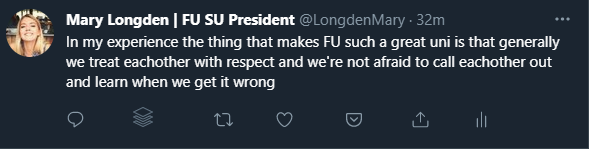 They bring the national to local and fill in the blanks
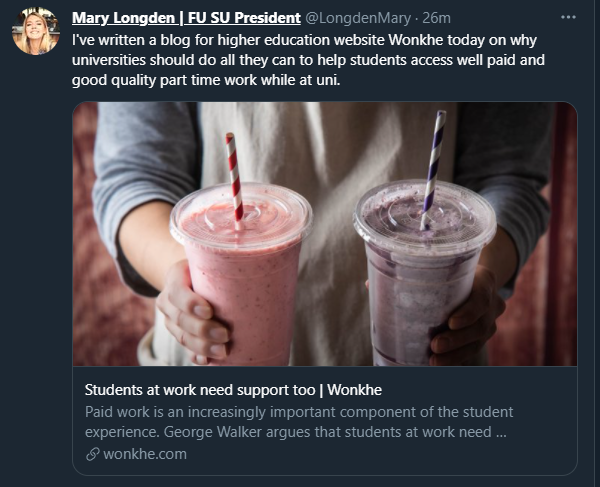 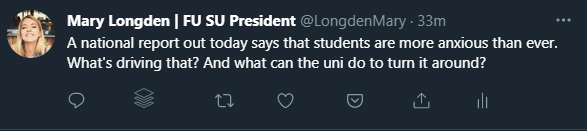 They talk about wants as well as wins
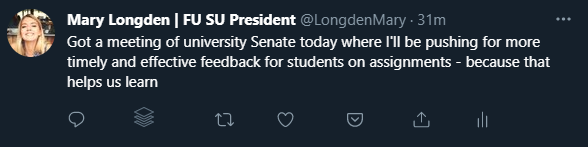 They make hidden students visible and build solidarity with them
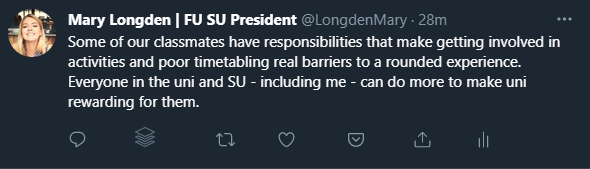 They promote their own stuff and other officers’ stuff
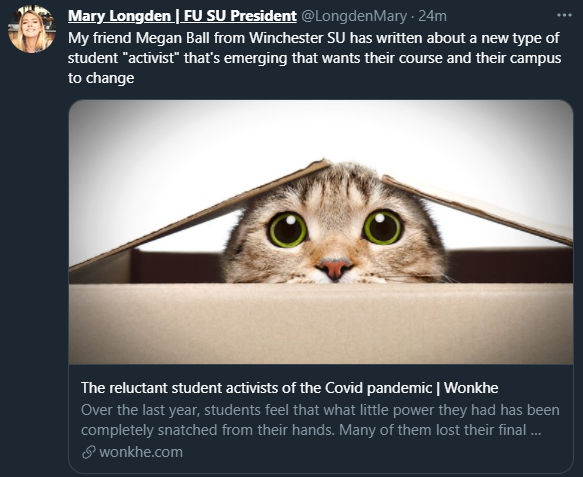 They channel anger
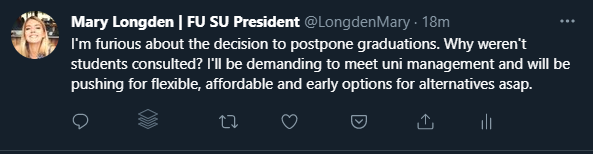 They love their own members - all of them
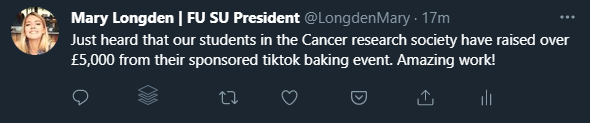 They take followers on a learning journey
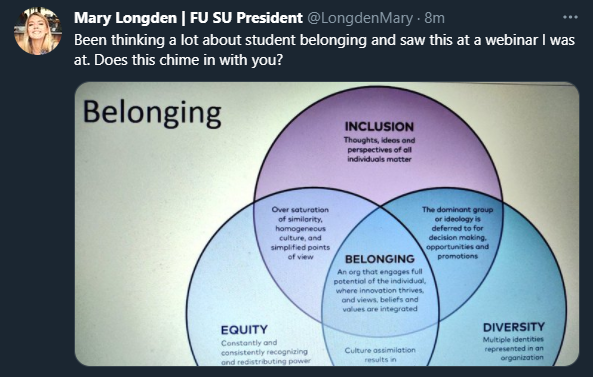 They have things to say about the student condition
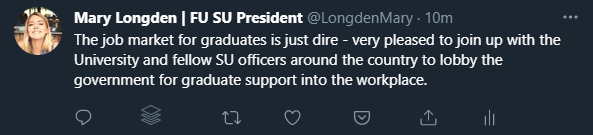 They create pace and positivity around their activities
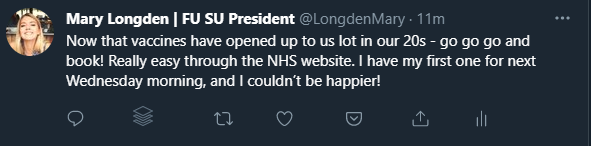 They defend their own members when attacked
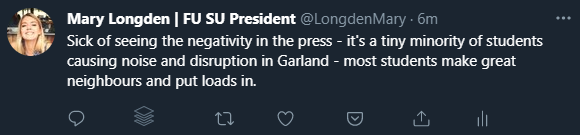 They explain the choices being faced by universities
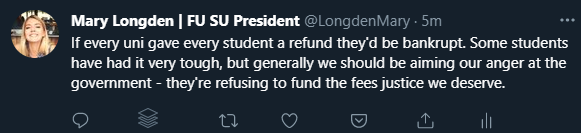 They provide mind reading
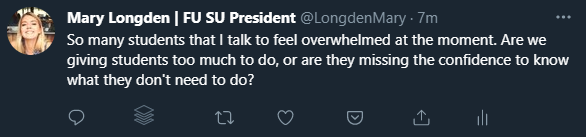 They update on events
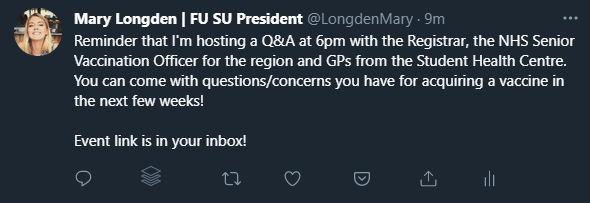 They reframe controversy
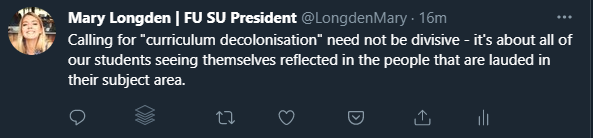 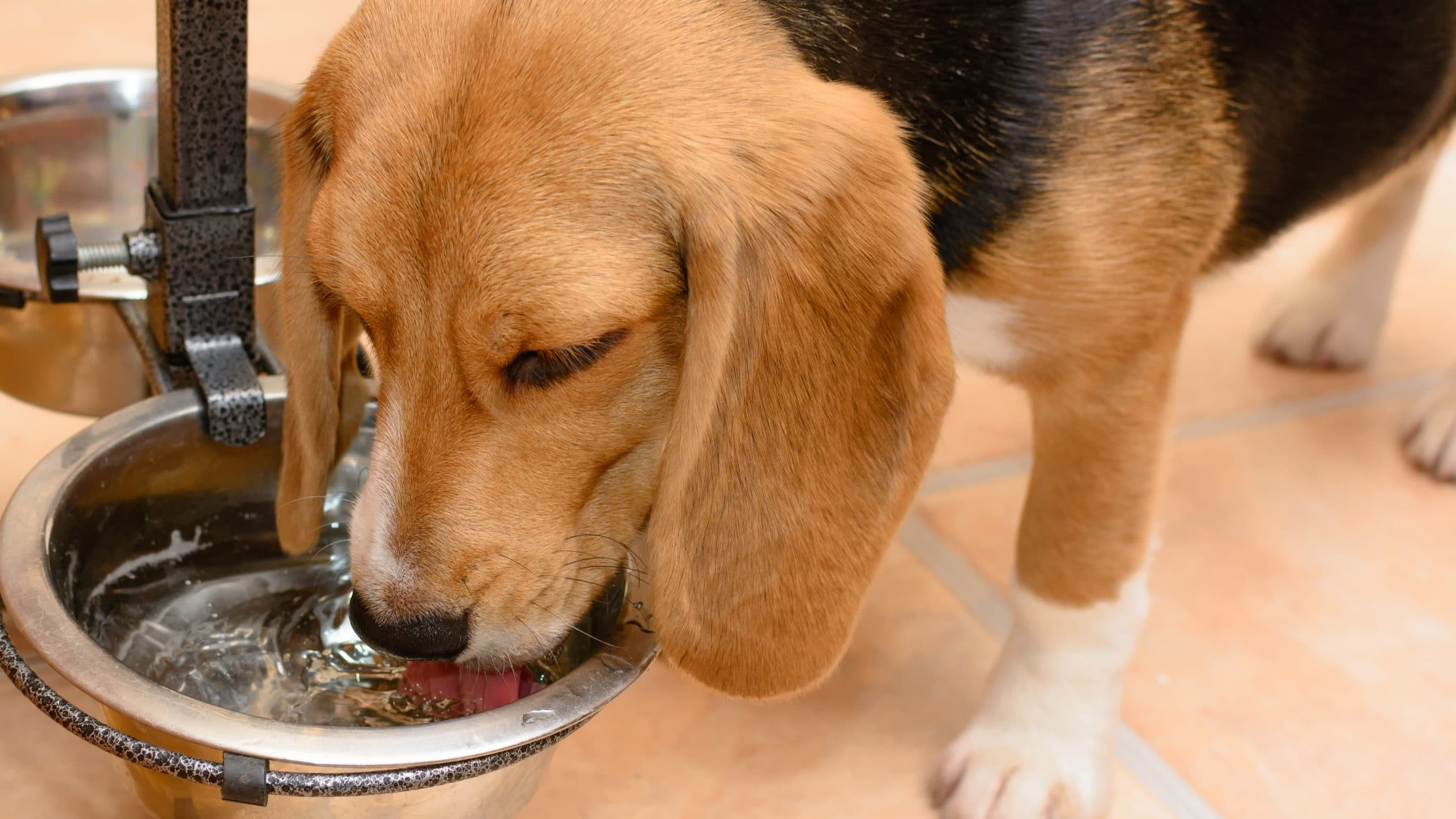 I just picked me a plum

Why some student officers’ social media works (and some doesn’t)
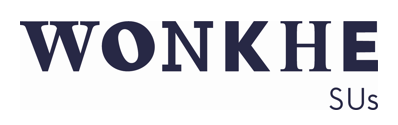